The Circulatory System
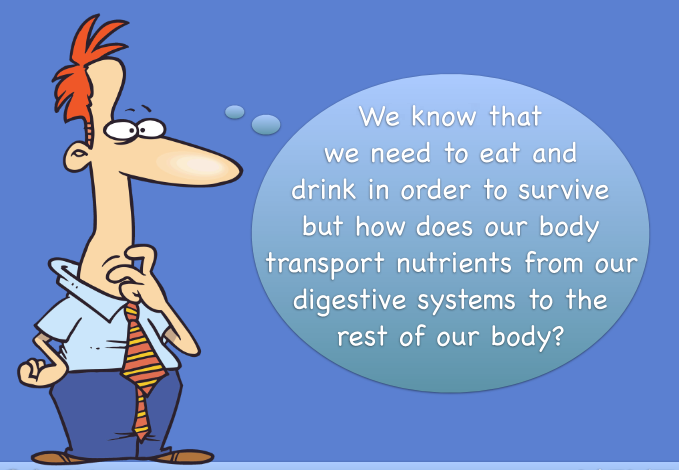 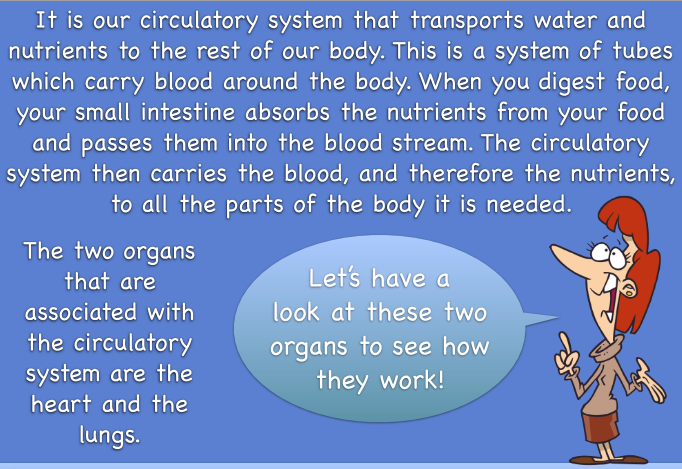 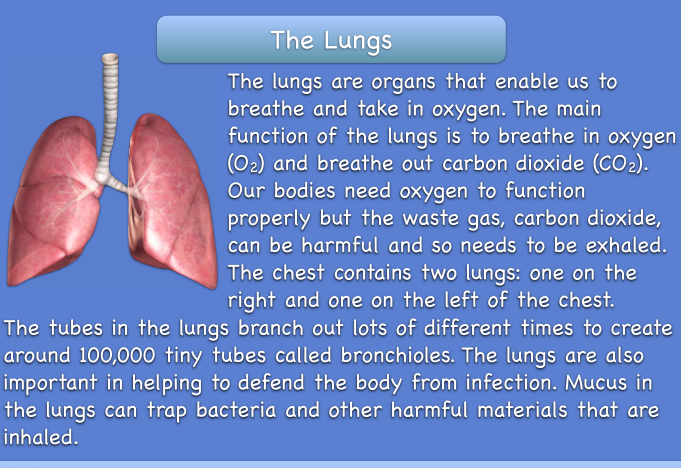 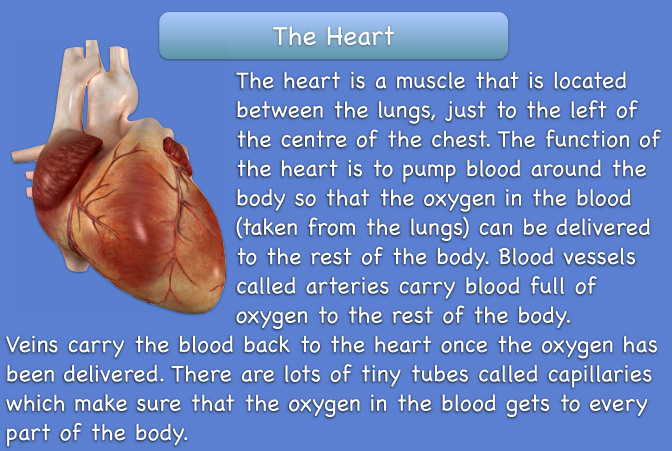 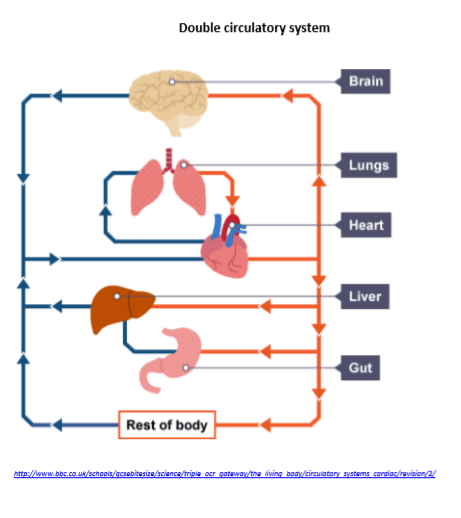 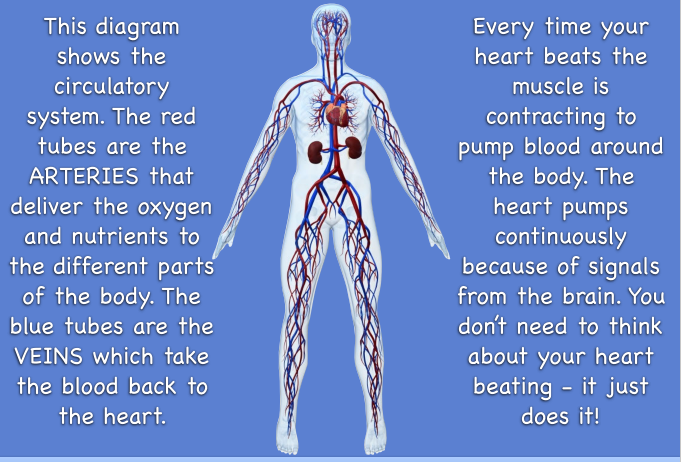 Have a go at making a  model of the circulatory system;  You could do it in all sorts of ways:

Draw a diagram
With Lego
With a train set
Act it out with people
On Scratch
On Kodu
Make a Gif through your class Padlet.

Check out Mr W’s video showing his model on Padlet.  
Can you do better?  Yes!
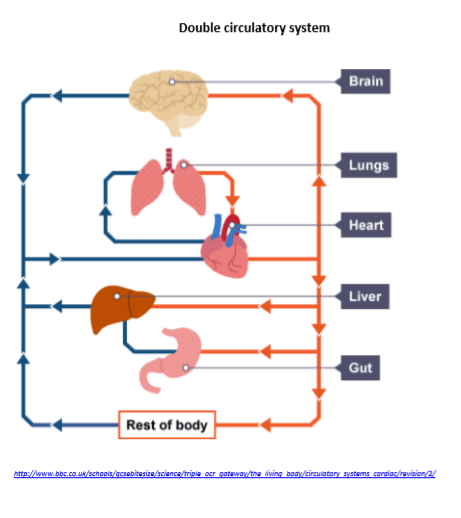